Dynamic array
特性
1.具有array的效率 (比起linked_list)
O(1) 插入、O(1)讀取

2.不會被array固定大小限制 (比起array)
抽象實作
要有 size 紀錄目前array使用大小
Capacity 紀錄目前array極限
以及一個int pointer代表 array

Struct DA{
	int size;
	int capacity;
	int * arr;
}
API
插入尾端 (append) 比較特別
需要判斷是否capacity足夠(size<capacity)
如果不夠要再要2倍的空間
複製原有資料，重新指定給arr
Insert O(1)?
為甚麼需要複製陣列的insert還是O(1)?
這是平均的結果，由於複製發生次數很少，所以被分攤(Amortized)為每次O(1)
(這也是選兩倍的原因)


Size = pow(2,n)，則約需要複製 pow(2,n)-1
平均而言大概就是1次
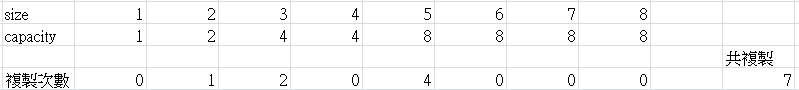